Компьютерная графика
Лекция 10
Эффективный алгоритм построения диаграммы Вороного
Построение диаграммы Вороного
В предыдущей лекции был описан алгоритм построения диаграммы Вороного путем деления плоскости на части O( n2 log n )
Рассмотрим в качестве альтернативы другой алгоритм со сканирующей строкой
Строим  диаграмму Вороного, перемещая сканирующую строку сверху вниз.
Ряд точек находятся в рассмотренном состоянии и не влияют на дальнейшую работу алгоритма.
Есть точки в активном состоянии, которые мы и отслеживаем в процессе работы текущего шага.
Равноудалены
Нижняя огибающая семейства парабол
Равенство расстояний до точки и до прямой дает параболу с этими фокусом и директрисой.
q
pi
Сканирующая строка
Для активных точек будем отслеживать линию, находящуюся на одинаковом расстоянии от них и от сканирующей строки.
Сканирующая строка идет вниз
Средняя дуга параболы исчезает.
q
pi
Сканирующая строка
вершина Вороного
Появление вершин диаграммы Вороного
Нашлась окружность, внутри которой нет узлов и она проходит не менее, чем через 3 узла.
q
pi
Сканирующая строка
Описание шагов алгоритма
Инициализация 
Поместить все узлы в очередь Q
Создать пустое бинарное дерево T
Создать пустой двусвязный список D
Пока очередь Q не пустая,
Взять элемент (e) из Q с наименьшей (в экранных координатах) координатой y
Вызвать процедуру обработки нового сайта HandleEvent(e, T, D)
Обработка нового сайта процедура HandleEvent(e, T, D)
Найти, дуга  какой параболы находится над новым сайтом.
Разрезать эту дугу, заменив соответствующий лист дерева Т новым поддеревом, с учетом новой дуги параболы.
Добавить два новых элемента, соответствующих новым узлам дерева, в двусвязный список D.
Проверить, не появились ли новые окружности, дающие вершины диаграммы Вороного, и если они появились, добавить их в очередь событий.
Поиск дуги параболы над новым сайтом
Координата x нового сайта используется для бинарного поиска
 При движении по дереву от корня к листьям, сравниваем x с координатами пересечений дуг парабол в узлах дерева.
< pj, pk>
pj
pl
pi
pk
< pi, pj>
< pk, pl>
pm
l
pl
pj
pi
pk
Разбиение дуги параболы
Соответствующий лист дерева заменяем новым 						поддеревом
< pj, pk>
< pi, pj>
< pk, pl>
< pl, pm>
pj
pj
pi
pk
pl
pi
pk
< pm, pl>
pm
l
pl
Разные дуги могут называться одинаково
pm
pl
Добавление новых элементов в двусвязный список
Два новых элемента 
в двусвязном списке
< pj, pk>
Идентифицируют точки 
пересечения дуг парабол
< pi, pj>
< pk, pl>
< pl, pm>
pj
pj
pi
pk
pl
pi
pk
< pm, pl>
pm
pm
l
l
pl
pm
pl
Контроль за окружностями
Просматриваем последовательные тройки дуг. Если их точки пересечения сблизились, имеем момент появления вершины диаграммы Вороного
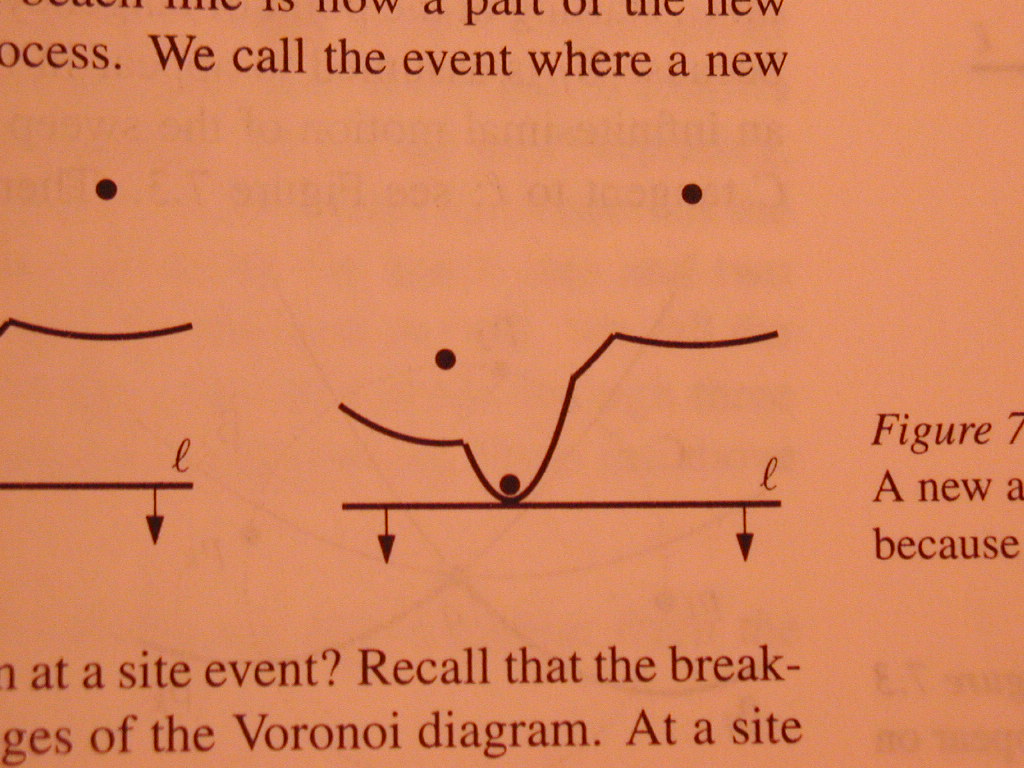 Контроль за окружностями
Просматриваем последовательные тройки дуг. Если их точки пересечения сблизились, имеем момент появления вершины диаграммы Вороного
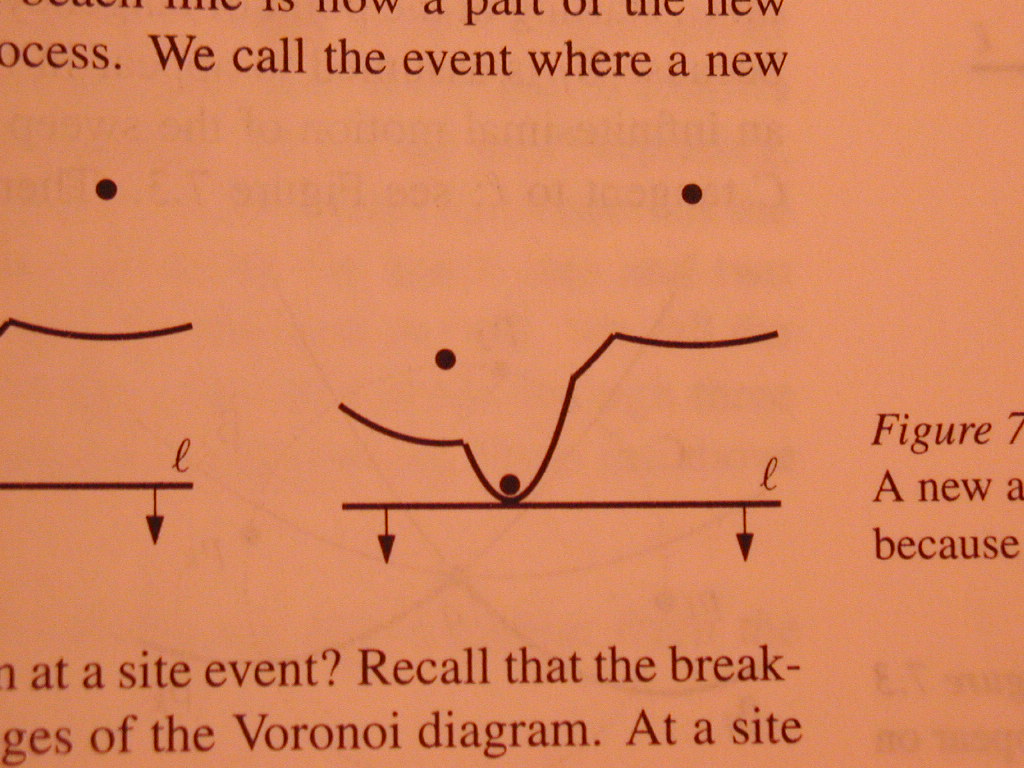 Контроль за окружностями
Просматриваем последовательные тройки дуг. Если их точки пересечения сблизились, имеем момент появления вершины диаграммы Вороного
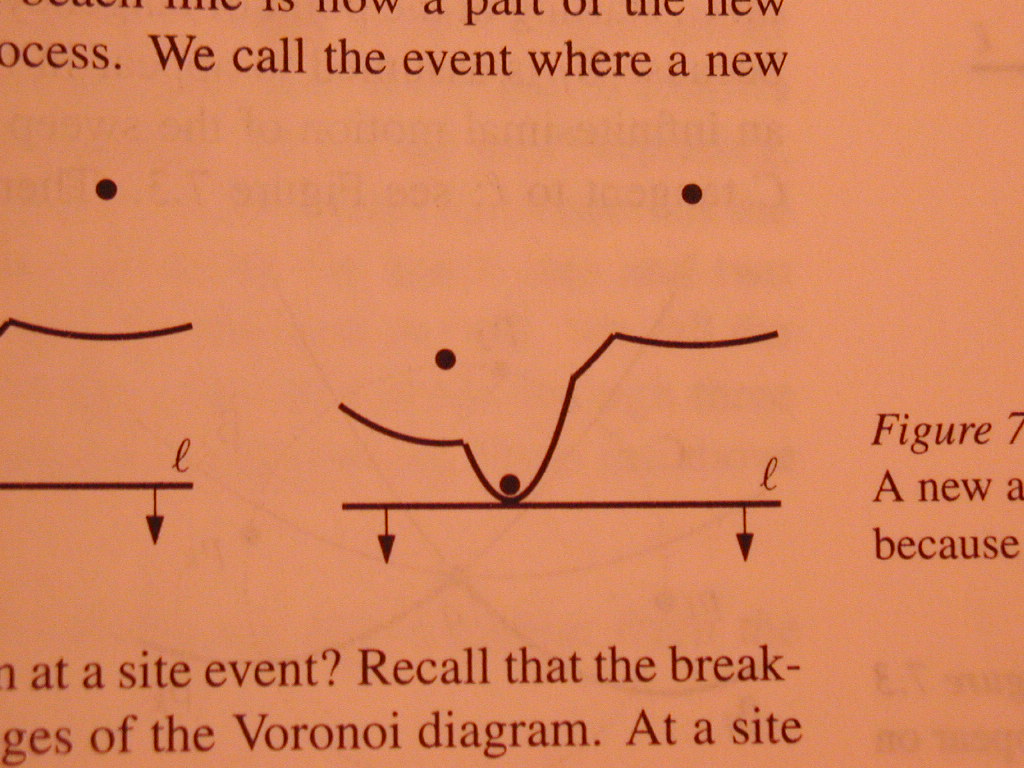 Ранее рассмотренные окружности могут не давать вершины
Появление новых сайтов до момента, когда окружность дает вершину, может сделать окружность не пустой.
l
(Обработка этой окружности даст ложную тревогу)
Модифицированная процедура HandleEvent(e, T, D)
Найти, дуга  какой параболы находится над новым сайтом.
Удалить отслеживаемую окружность из очереди
Разрезать эту дугу, заменив соответствующий лист дерева Т новым поддеревом, с учетом новой дуги параболы.
Добавить два новых элемента, соответствующих новым узлам дерева, в двусвязный список D.
Проверить, не появились ли новые окружности, дающие вершины диаграммы Вороного, и если они появились, добавить их в очередь событий.
Запомнить в соответствующем листе дерева указатель на новую отслеживаемую окружность в очереди.
Обработка окружности
Добавить вершину в соответствующее место двусвязного списка. 
Удалить из дерева T лист для исчезающей дуги и связанную с ним окружность из очереди.
Создать новую запись в двусвязном списке.
Поверить новые тройки точек на появление новых окружностей, которые нужно добавить в очередь.
Обработка окружности
< pj, pk>
< pi, pj>
< pk, pl>
< pl, pm>
pi
pj
pi
pk
pl
pk
pj
< pm, pl>
pm
l
pl
pm
pl
Добавление вершины в двусвязный список
Связать!
Точка пересечения
дуг парабол
Точка пересечения
дуг парабол
< pj, pk>
< pi, pj>
< pk, pl>
< pl, pm>
pi
pj
pi
pk
pl
pk
pj
< pm, pl>
pm
l
pl
pm
pl
Удаление исчезающей дуги
< pj, pk>
< pi, pj>
pi
pj
pi
pk
pl
pk
pj
< pm, pl>
pm
l
pl
pm
Удаление исчезающей дуги
< pj, pk>
< pi, pj>
< pk, pm>
< pm, pl>
pi
pj
pi
pk
pl
pk
pj
pm
pl
pm
l
Создание нового элемента списка
< pj, pk>
Новая точка 
пересечения дуг
< pi, pj>
< pk, pm>
< pm, pl>
pi
pj
pi
pk
pl
pk
pj
pm
pl
pm
l
Новый элемент двусвязного списка
соответствует точке пересечения дуг < pk, pm>
Проверка новых троек точек на появление новых окружностей
< pj, pk>
< pi, pj>
< pk, pm>
< pm, pl>
pi
pj
pi
pk
pl
pk
pj
pm
pl
pm
l
…
Q
y
новая окружность
Окончание алгоритма
< pj, pk>
< pi, pj>
< pk, pm>
< pm, pl>
pi
pj
pi
pk
pl
pk
pj
pm
pl
pm

Q
l
Окончание алгоритма
< pj, pm>
< pm, pl>
< pi, pj>
pi
pj
pi
pl
pk
pj
pl
pm
pm

Q
l
Вычислительная сложность обработки сайта
Найти, дуга  какой параболы находится над новым сайтом.
Удалить отслеживаемую окружность из очереди
Разрезать эту дугу, заменив соответствующий лист дерева Т новым поддеревом, с учетом новой дуги параболы.
Добавить два новых элемента, соответствующих новым узлам дерева, в двусвязный список D.
Проверить, не появились ли новые окружности, дающие вершины диаграммы Вороного, и если они появились, добавить их в очередь событий.
Запомнить в соответствующем листе дерева указатель на новую отслеживаемую окружность в очереди.
O(log n)
O(1)
O(1)
O(1)
Вычислительная сложность обработки окружности
Добавить вершину в соответствующее место двусвязного списка. 
Удалить из дерева T лист для исчезающей дуги и связанную с ним окружность из очереди.
Создать новую запись в двусвязном списке.
Поверить новые тройки точек на появление новых окружностей, которые нужно добавить в очередь.
O(log n)
O(1)
O(1)
O(1)
Общая вычислительная сложность
Каждый новый сайт может давать не более двух новых дуг
нижняя огибающая может состоять не более чем из 2n – 1 дуг парабол
количество сайтов и окружностей в очереди будет порядка O(n)
Обработка одного сайта или окружности составляет O(log n)
 Общая вычислительная сложность алгоритма O(n log n)
ЗАДАЧИ
Реализовать алгоритм построения диаграммы Вороного со сканирующей строкой.
Пусть задана диаграмма Вороного множества точек плоскости, за линейное время построить выпуклую оболочку этого множества
По заданной диаграмме Вороного построить триангуляцию Делоне
Построить наименьшую охватывающую окружность множества N точек за время O(Nlog(N))
Разработать полиномиальный алгоритм построения наименьшей окружности, охватывающей не менее k из N заданных точек плоскости
ТЕСТЫ
Сложность  алгоритма построения диаграммы Вороного методом сканирующей строки составляет
O(nlog(n))
O(n^2log(n))
O(n^2)
При работе алгоритма построения диаграммы Вороного со сканирующей строкой
Сканирующая строка перемещается снизу вверх
Есть точки в активном состоянии, которые и отслеживаются в процессе работы текущего шага
Часть точек находятся в рассмотренном состоянии и существенно влияют на дальнейшую работу алгоритма
Процедура HandleEvent предназначена для
Обработки нового сайта
Для построения нижней огибающей парабол
Для организации работы с двусвязным списком
ТЕСТЫ
При построении нового сайта
новый сайт может давать не более трех новых дуг
нижняя огибающая может состоять не более чем из 2n  дуг парабол
нижняя огибающая может состоять не более чем из 2n-1  дуг парабол
Во время работы алгоритма построения диаграммы Вороного обработка окружностей (процедура HandleEvent)не содержит этапа
Создать новую запись в двусвязном списке
Добавить вершину в соответствующее место двусвязного списка
Поверить новые тройки точек на появление новых окружностей
Удалить из дерева T все листья